Année 2021-2022Conseil école n°3
École de l’Etang
Ordre du jour prévu
1- Présentation projet réaménagement cours école maternelle et élémentaire
2- Les projets des classes et école bilan annuel. Projets connus à ce jour pour 2022-23 
3- Faire le point sur les effectifs pour la prochaine rentrée 
4- Répartition pédagogique 
5- Point sur le personnel pédagogique 
6- Questions diverses 
7- Dates évènements à venir
Tour de table:
Personnes excusées:Audrey Beignier, Noémie Rochette, Odile Tardy, Véronique Martin, Philippe Adamski, Julien Thiolière, Cindy Viallon : enseignants
Angélique Bayle, Katia Bommersbach, Emmanuelle Rey-Fessy, Marie-Noëlle Pointeau-Carbanne : parents élus
Gilbert Grousson DDE
Personnes présentes:Geneviève Mandon adjointe mairieParents élus:
Stéphanie Rajot-BourdierAudrey DelolmeSandrine GuernonEmilie Lescanne-FleuryKarine PadelFrédéric MasMarc DriolEquipe enseignante:
Elisabeth Coupat (MS-GS)Charlotte André (CE1-CM1 secrétaire de séance)Thomas Guichard (nouvellement nommé sur l’école pour septembre 2022)Nicolas Poirier (CE1-CE2 et directeur)
1- Présentation projet réaménagement cours école maternelle et élémentaire
Plan prévu
Vue 3D
2- Les projets des classes et école bilan annuel. Projets connus à ce jour pour 2022-23
MS/GS: 3 rencontres USEP (orientation, rando à l’école de la campagne, parcours à l’école de la ville), création du livre «La grenouille qui n’avait jamais bu d’eau » + spectacle Olivier Ponsot
CE1/CM1: 4 Sorties VTT  avec une découverte du biathlon (VTT + tir à la carabine laser), une sortie nature au Bessat (Orientation + pistolet laser et sarbacane)
CE1/CE2: rencontres USEP (3 fois à St Etienne+1xà St Genest Malifaux), journée nature
CM1/CM2: Parcours « école de la mémoire » dans la ville de Saint Etienne, pour les CM2 nuit au camping le 30 juin.
Bilans/classe

Bilan projets sur école:
Natation: sont allées à la piscine les classes du CP au CM2
Ecole et cinéma: soucis sur séance 3 pour plusieurs classes suite à la perte d’un HDD.
Pilat propre participation des classes soit sur séances spécifiques ou lors de randonnées ou classe dehors.
Projet musique avec intervenant CMHP qui a été très perturbé par les séances manquées suite AT de l’intervenante sans qu’elle puisse être remplacée. (l’équipe se pose la question du partenariat pour l’an prochain une réunion bilan aura lieu d’ici fin d’année).
Projets à l’échelle de l’école pour l’an prochain
Séances à la piscine de Dunières en période1 (1 créneau), p5 (4 créneaux)
École et cinéma
Classe découverte pour la 40ème année d’existence de notre école
Projet sur la circonscription: lutte contre le harcèlement + poursuite partenariat école-famille réunion de classes
3- Effectifs pour la prochaine rentrée
Comme cela a été décidé lors du dernier conseil d’école, la réévaluation des demandes de dérogations pour les nouveaux élèves extérieurs à la commune a eu lieu le 1er juin. Compte tenu des effectifs, il a été décidé de ne pas accepter les dérogations, il a été vivement recommandé que les familles s’adressent à l’école de Jonzieux qui est en baisse d’effectif.
Malgré les articles dans le journal des familles genésiennes prennent contact seulement au mois de juin (lundi dernier) pour inscrire leur enfant PS à l’école alors que les inscriptions pour la rentrée prochaine ont débutées en janvier. Cela représente une difficulté pour les répartitions pédagogiques avec des nombres qui changent donc souvent.
A ce jour nous constatons donc une hausse d’effectif 176 élèves prévus pour 169 actuellement répartis ainsi:
Effectifs prévus à ce jour (23/06/22) pour septembre 2022soit un total de 176 élèves (+7)
4- Répartition pédagogique actée en conseil des enseignants
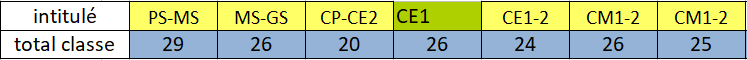 Cette répartition permet 2 classes de CM1-2 en parallèle.
Une classe CP-CE2 petit effectif.
Un cours simple CE1
Avec une moyenne générale de 25,14/classe
Répartition des élèves sur les différentes classes
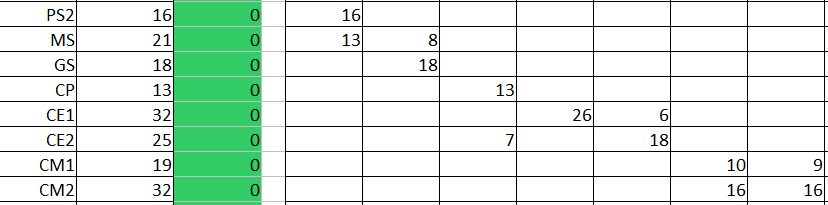 Les élèves sont répartis en équipe par les enseignants de l’année n-1 en tenant au maximum compte d’éléments qui permettront aux élèves les meilleurs conditions pour apprendre.
Pas de classes par niveaux scolaires, séparer des éléments perturbateurs, répartitions des élèves en difficultés, tenir compte des interventions des AESH, des amitiés entre élèves. Forcément le 100% ne peut être atteint mais l’équipe fait au mieux et en tenant compte du maximum de choses.
Nous ne sommes pas sur des effectifs de 24 par niveau avec 8 classes: 2 grosses cohortes CE1 (32) et CM2 (32).
Si d’autres inscriptions devaient se faire, cette répartitions avec ces effectifs pourraient être modifiées par le conseil des enseignants d’ici la rentrée
5- Point sur le personnel pédagogique rentrée 2022-2023
7 classes
6 titulaires de classes:
Véronique Martin, Elisabeth Coupat, Charlotte André, Edwige Grand, Thomas Guichard, Nicolas Poirier
1 titulaire remplaçant rattaché à l’école: Philippe Adamski
2 AESH: Chrystel Célarié, Sabrina Trivis
4 ATSEMs ou agents municipaux: Brigitte Brunon, Régine Padel, Emma Bray, Caroline Moysan
Reste à connaître: le 7ème poste titulaire (sera à titre provisoire pour 1 an), pour compléments temps partiel et décharge de direction (espérons avant les vacances!)
Répartition des enseignants sur les classes
PS-MS: Véronique Martin 100%
MS-GS: Elisabeth Coupat 100%
CP-CE2: Charlotte André 100%
CE1: Nicolas Poirier 75% + 25% ?
CE1-CE2: ?
CM1-CM2: Edwige Grand
CM1-CM2: Thomas Guichard 75% + 25% ?
Titulaire remplaçant rattaché à l’école: Philippe Adamski
6-Questions diverses
Rien n’a été demandé en amont
Problèmes remarqués:
-Circulation des voitures devant l’école: toujours trop de vitesse
-Pas de panneau de signalisation de l’école dans la ville de St Genest Malifaux
-Non respect des places handicapées!
Commission cantine: compte-rendu qui sera accessible sur le site
Demande des parents d’un abonnement cantine de 3 jours et plus seulement 4 jours
7- Dates évènements à venir
Vendredi 1er juillet: fête de l’école
Jeudi 7 juillet fin de l’année avec verre de l’amitié à 18h30 à l’école (membres du conseil d’école, agents municipaux école, intervenants, bureau APE, équipe périscolaire AFR)
Affichage des listes de classes mercredi 31 août vers 12h00
Rentrée des classes jeudi 1 septembre 8h20
Concours de pétanque APE samedi 24 septembre


Ce compte rendu sera prochainement transmis aux familles par mail et téléchargeable sur le site de l’école.